Demokracja
Demokracja – system rządów (reżim polityczny, ustrój polityczny) i forma sprawowania władzy, w których źródło władzy stanowi wola większości obywateli (sprawują oni rządy bezpośrednio lub za pośrednictwem przedstawicieli).
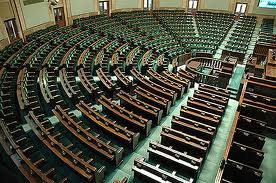 Warianty demokracji
Istnieje wiele wariantów demokracji. Podstawowe rozróżnienie dotyczy formy, w jakiej obywatele wykonują swoją wolę. W demokracji bezpośredniej obywatele bezpośrednio i aktywnie uczestniczą w podejmowaniu decyzji politycznych, natomiast w demokracji pośredniej (przedstawicielskiej) władza polityczna sprawowana jest pośrednio poprzez wybieranych przedstawicieli. Demokracja przedstawicielska wywodzi się w znacznym stopniu z idei i instytucji, które rozwijały się w Europie w średniowieczu, oświeceniu oraz podczas rewolucji amerykańskiej i francuskiej.
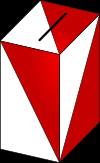 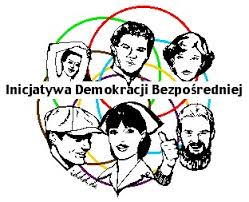 Historia demokracji
Demokracja kształtowała się od końca VI wieku w niektórych polis starożytnej Grecji. Najbardziej znaną demokracją jest demokracja ateńska. W Atenach najważniejsze decyzje podejmowało Zgromadzenie Ludowe, w którym uczestniczyli wszyscy obywatele. Jego obowiązkiem było wybieranie urzędników i uchwalanie ustaw. Innym organem była Rada Pięciuset wybierana przez Zgromadzenie Ludowe w drodze losowania. Istniał również Trybunał Ludowy stojący na straży praw obywateli.Demokracja istniała w tym czasie również w republice rzymskiej ,ale była ona bardzo ograniczona. Najważniejszą role spełniał senat ,który był obsadzany jedynie arystokracja.Późniejszą formą demokracji była obecna na ziemiach polskich w II połowie XV wieku demokracja szlachecka. Władza była skupiona w rękach szlachty ,gdyż był to jedyny stan posiadający pełnię praw politycznych i obywatelskich. Właśnie szlachta wybierała na sejmikach członków najważniejszego organu w państwie jakim był sejm. Sejm decydował o wojnie czy pokoju, ustalał wysokość podatków itp. Król był wybierany przez szlachtę ,która miała prawo wypowiedzieć mu posłuszeństwo ,jeśli naruszył on ich prawa.
Na kształt współczesnej demokracji duży wpływ miała rewolucja francuska w XVIII wieku i angielska w XVII wieku, a także zasada trójpodziału władzy Monteskiusz oraz zasada suwerenności ludu Rousseau.W 1787 w USA uchwalono pierwszą na świecie konstytucje ,która przewidywała podział władzy na ustawodawczą (Kongres) i wykonawczą (prezydent).XIX wiek był przełomowy ,gdyż nastąpiło poszerzenie grupy obywateli posiadających prawa wyborcze. Zniesiono cenzus majątkowy i płci. Dużą rolę w walce o prawa wyborcze kobiet odegrały sufrażystki, które działały w USA w II połowie XIX wieku i na początku XX wieku.
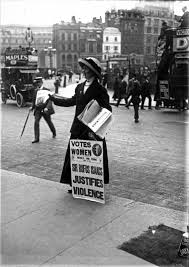 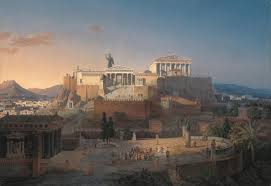 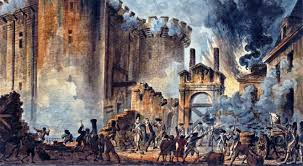 Demokracja ateńska,
a demokracja współczesna
Demokracja ateńska:- prawa obywatelskie nie przysługiwały niewolnikom i cudzoziemcom,- kobiety nie mogły decydować o losach swojej ojczyzny,- każdy mógł zostać sędzią- wroga demokracji wypędzano z miasta na 10 lat,- każdy obywatel mógł przedstawić swój projekt,- głosowano bezpośrednio.
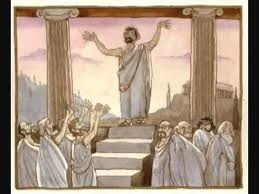 Demokracja współczesna:- wszyscy pełnoletni mają takie same prawa, - kobiety także mogą głosować,- opozycja działa legalnie,- obywatela w sejmie reprezentują posłowie,- głosujemy bezpośrednio,- mamy jednego prezydenta na 5 lat,- mamy jednego premiera.
Prawa i obowiązki obywatela państwa demokratycznego
Demokratyczne państwo zapewnia swoim obywatelom szereg praw, ale także nakłada na nich pewne obowiązki. Jedne i drugie zapisane są w konstytucji, która jest najważniejszym aktem prawnym w danym kraju. Celem państwa jest także zapewnienie ładu i porządku wewnątrz państwa. My jako obywatele, przestrzegając i wypełniając obowiązki na nas nałożone, również przyczyniamy się do tego.
 
W konstytucji III Rzeczypospolitej zawarte są przepisy mówiące o prawach oraz o wolnościach obywatela. Nie określają one jednoznacznie ich granic, na przykład nie informują nas na czym polega i gdzie się kończy wolność wypowiedzi. W tym przypadku, kiedy jest mowa o wolnościach gwarantowanych przez konstytucję, obowiązuje niepisana zasada, że to co nie jest zabronione, jest dozwolone.
Prawa oraz wolności obywatelskie określają zgodnie z nasza konstytucją, trzy grupy:
wolności i prawa osobiste
wolności i prawa polityczne
wolności i prawa ekonomiczne, socjalne i kulturalne
Dziękuje za uwagę !!!
Przygotował: Kajetan Wojtaszczyk